Active Managerial Control in Boulder County
AMC  What do we mean?
Consistent with the FDA P.T.V. concept
Focused on FBI risks
Proactive efforts
Above and beyond regulatory requirements
AMC  Why focus on this?
Creates partnership opportunity with RFEs
Establish a system and culture that focuses on food safety
Facilities focus on FBI risks proactively and daily
Lack resources to effectively regulate facilities into compliance
AMC  What do we do?
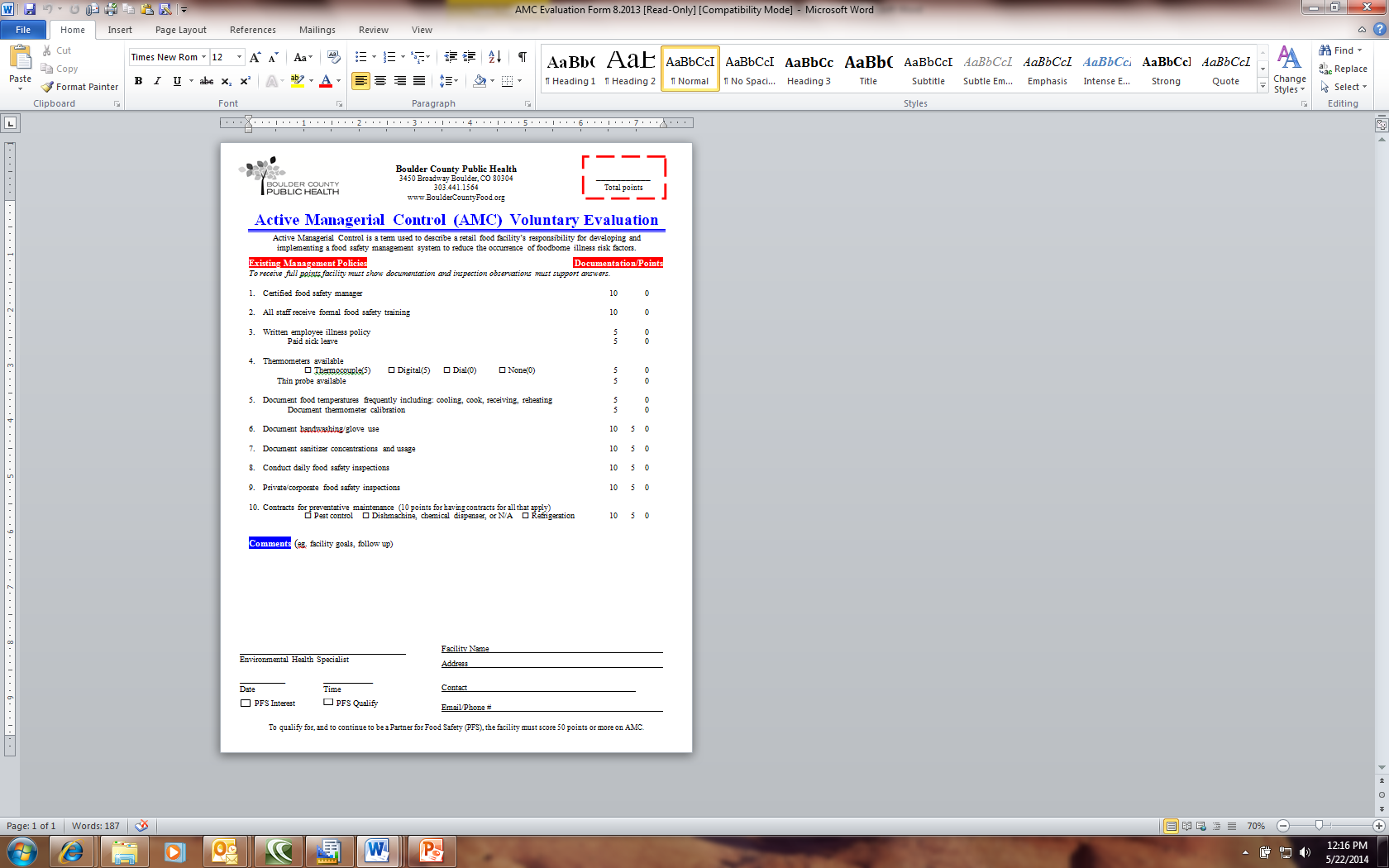 Checklist
Certified Manager
Staff training
Illness policy/Sick leave
Thermometers
Document food temps
Handwashing
Sanitizer
Self Inspections
3rd party inspections
Maintenance
What are our results?
Started pilot AMC efforts in 2007-2008
Utilized staff and volunteers
Tweaked the program 2011
Developed a recognition program
What are our results?
What are our results?
Partners for Food Safety
Original
Revised
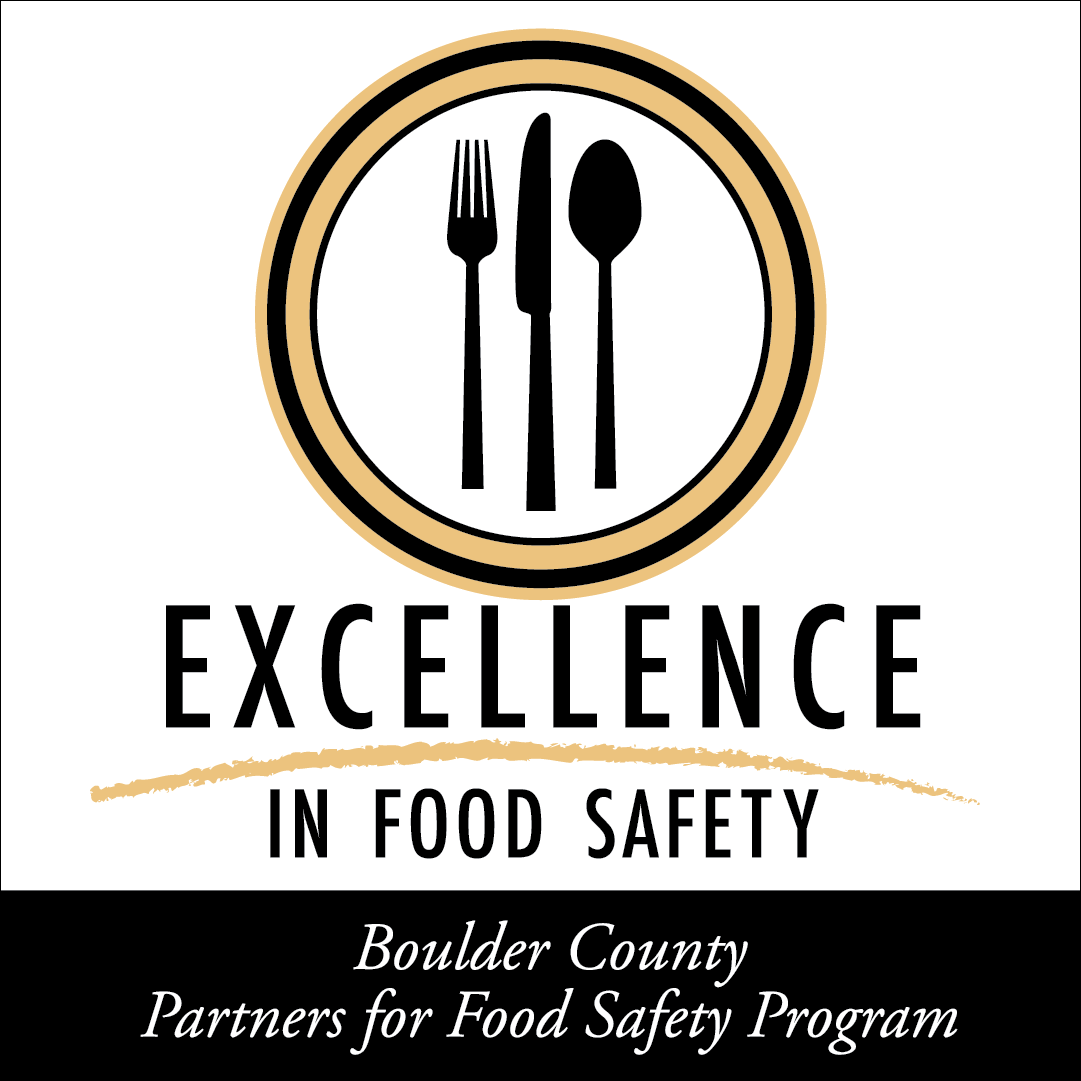 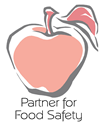 Shining Example
Lots of Complaints
Shining Example
Poor inspection history  29 Violations
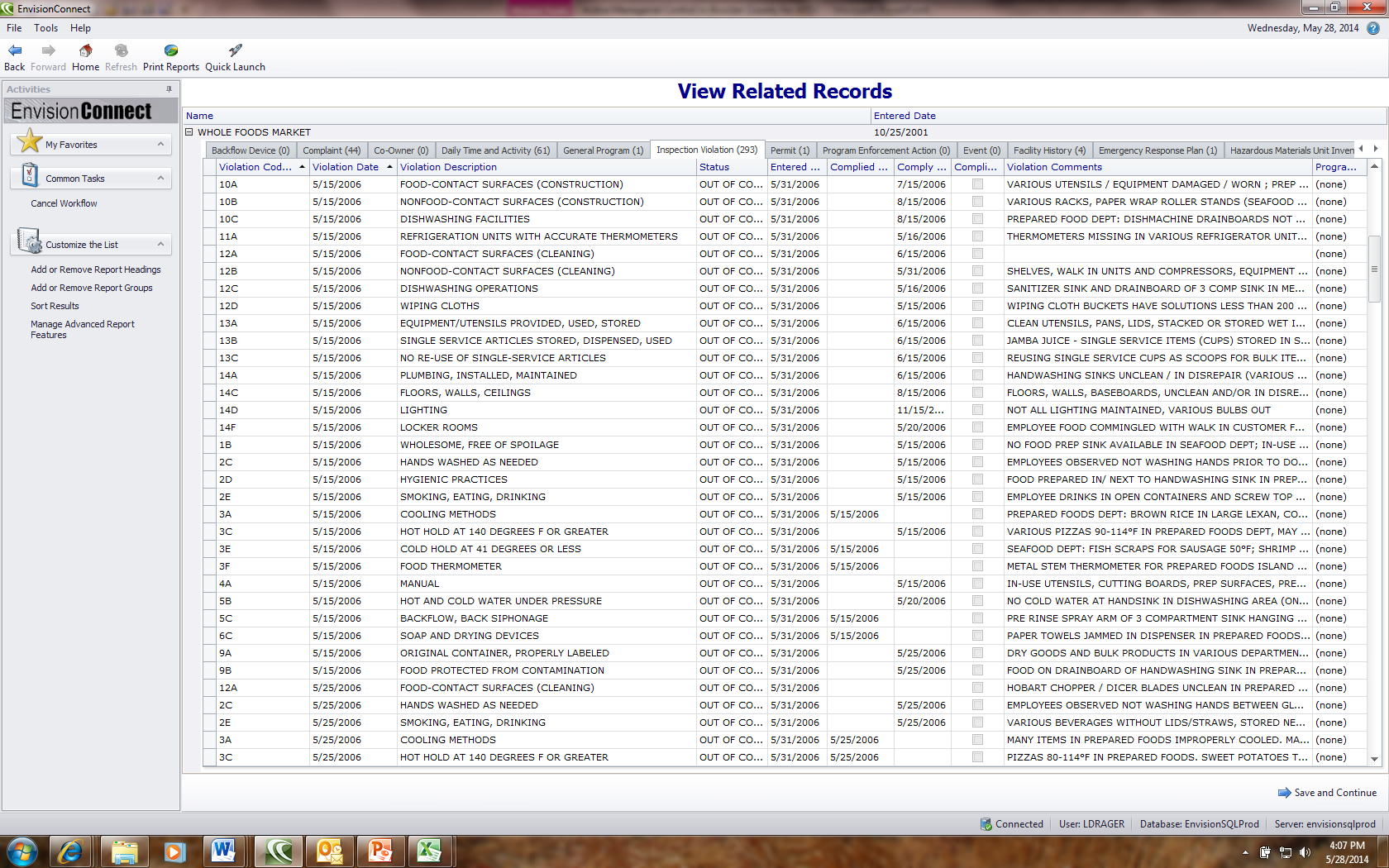 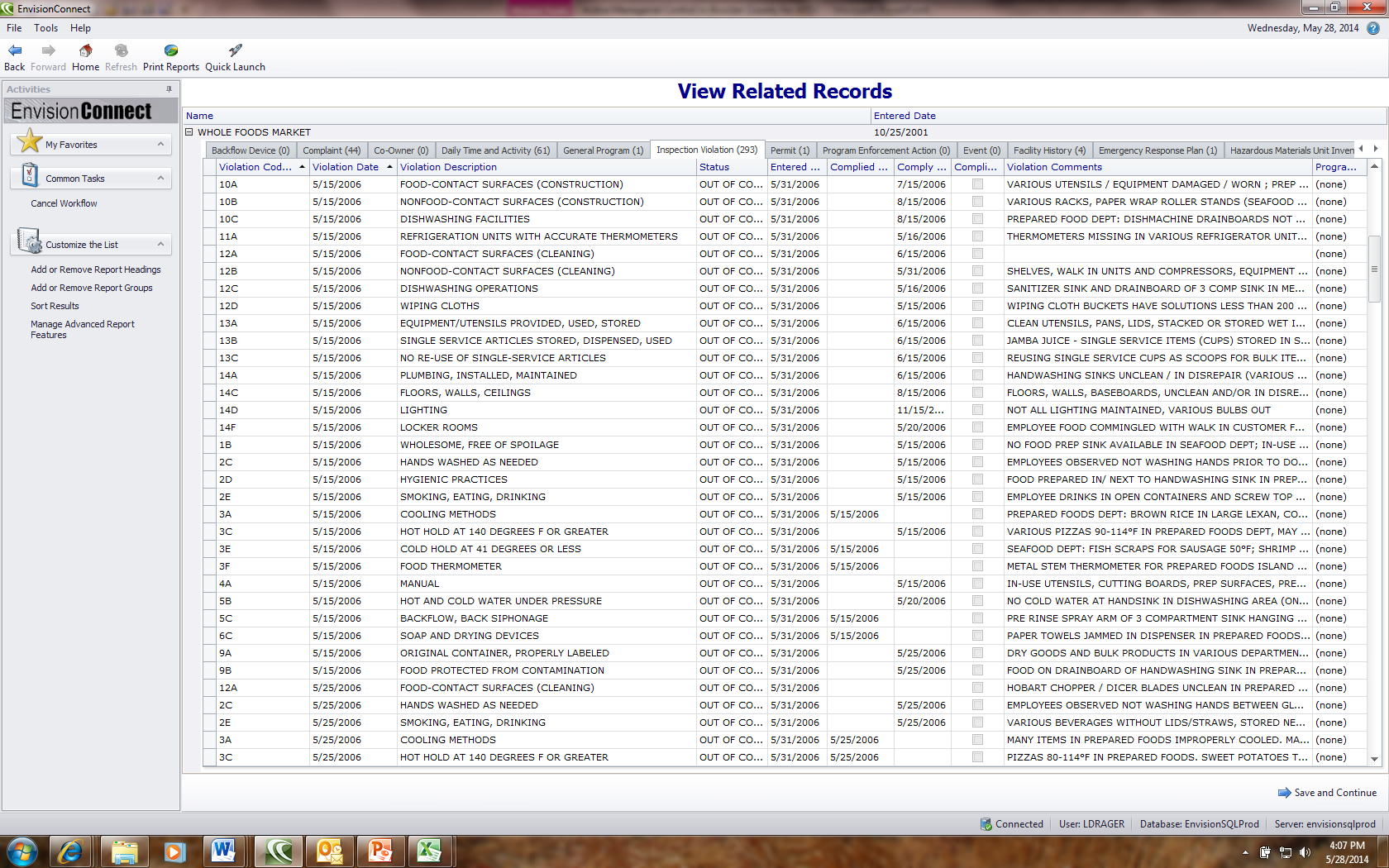 Shining Example
2006 – 2007
Significant compliance issues
Civil penalty
STAR classes
2008 – 2009
Working on AMC practices
July 17, 2009
Implementing 100% of AMC practices
Became a Partner for Food Safety
Questions?